Getting started with
Android Programming
Mr. Yous Sopheap
Course Overview
What is Android?
Android Version
Features of Android
Architecture of Android
Android Device in the Market
The Android Market
The Android Developer Community
Mr. Yous Sopheap
What is Android?
 Android is a software  stack for mobile devices  that includes an  operating system,  middleware and key  applications.
Mr. Yous Sopheap
Android Version
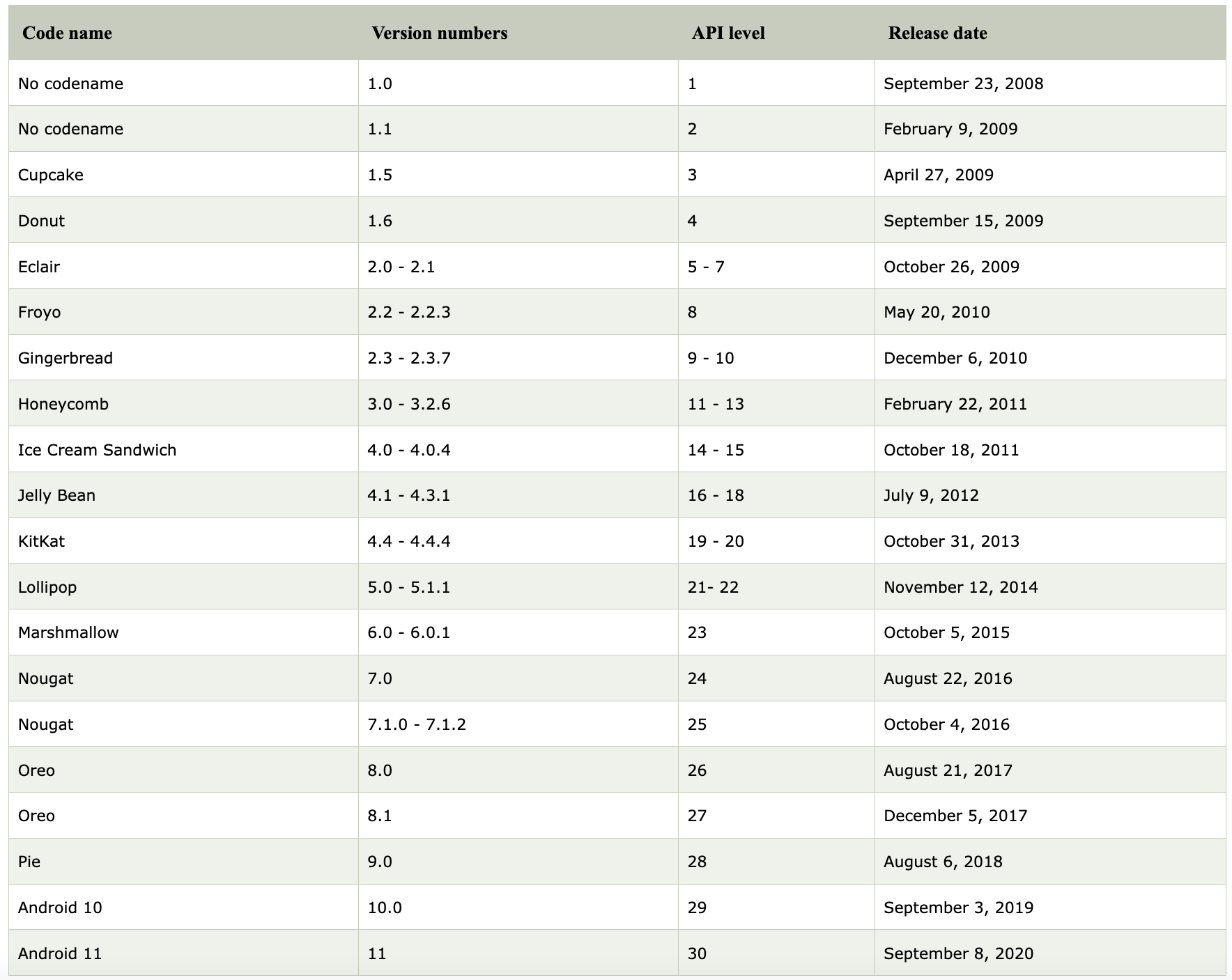 Mr. Yous Sopheap
Android Version
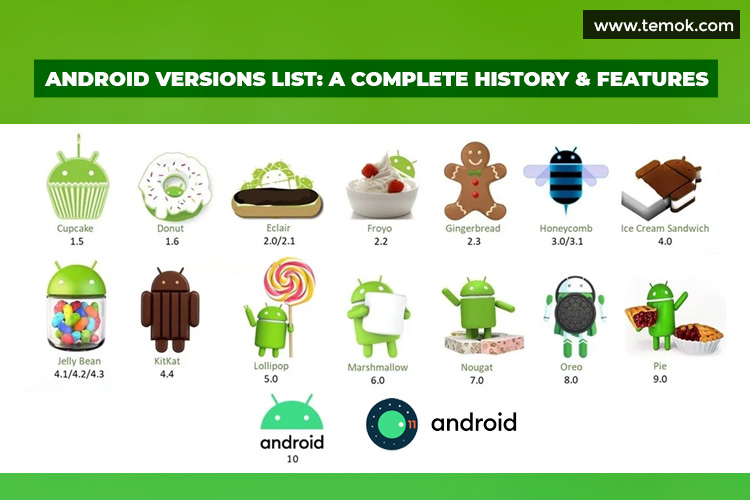 Mr. Yous Sopheap
Current Distribution
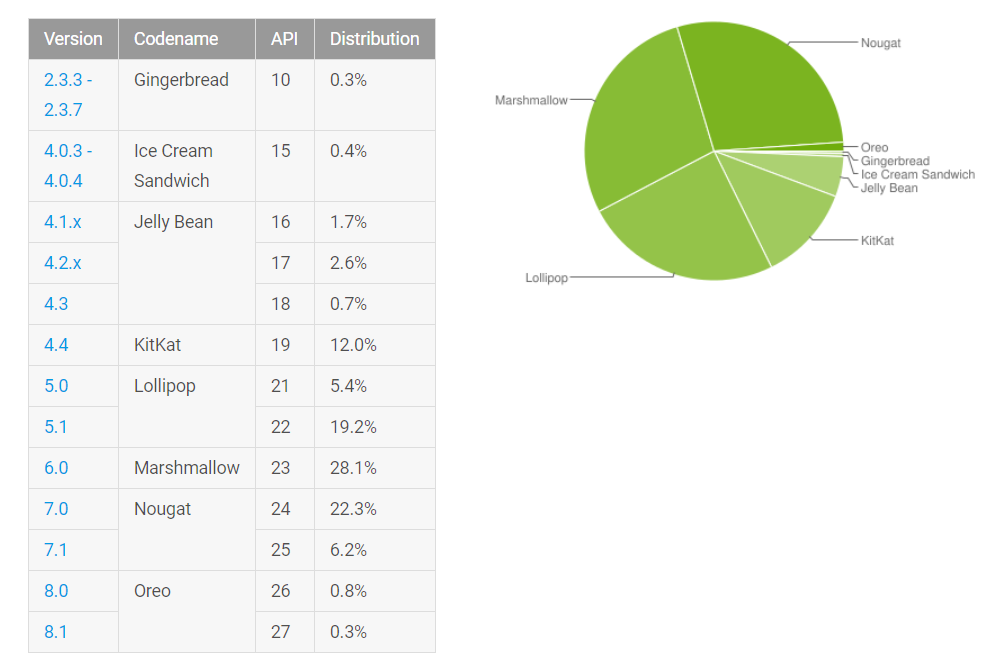 Mr. Yous Sopheap
Android Features
Storage
Connectivity
Message
Web Browser
Media Support
Mr. Yous Sopheap
Features for Developer
Android ផ្តល់អោយ developers
ដើម្បីអភិវឌ្ឍតែមួយគត់
ច្នៃប្រឌិត​ applications
ទទួលបាន applications​ នៅក្នុងដៃរបស់អតិថិជន។
Mr. Yous Sopheap
Android Architecture
Mr. Yous Sopheap
Android - Applications
Android provides a set of core applications:
Email Client
SMS Program
Calendar
Maps
Browser
Contacts
Etc

All applications are written using the Java language.
Mr. Yous Sopheap
Android – App Framework
Enabling and simplifying the reuse of  components
Developers have full access to the same  framework APIs used by the core applications.
Users are allowed to replace components.
Mr. Yous Sopheap
Android – App Framework (cont)
 Features
Mr. Yous Sopheap
Android - Libraries
Including a set of C/C++ libraries used by  components of the Android system
Exposed to developers through the  Android application framework
Mr. Yous Sopheap
Android - Runtimes
Core Libraries
Providing most of the functionality available in the  core libraries of the Java language
APIs
Data Structures
Utilities
File Access
Network Access
Graphics
Etc
Mr. Yous Sopheap
Android – Runtimes (cont)
Dalvik Virtual Machine
Providing environment on which every Android  application runs
Each Android application runs in its own process, with  its own instance of the Dalvik VM.
Dalvik has been written such that a device can run  multiple VMs efficiently.

Register-based virtual machine
Mr. Yous Sopheap
Android – Runtimes (cont)
Dalvik Virtual Machine (Cont)
Executing the Dalvik Executable (.dex) format
.dex format is optimized for minimal memory  footprint.
Compilation
Relying on the Linux Kernel for:
Threading
Low-level memory management
Mr. Yous Sopheap
Android - Kernel
Relying on Linux Kernel for core system services
Memory and Process Management
Network Stack
Driver Model
Security
Providing an abstraction layer between the H/W and the rest  of the S/W stack
Mr. Yous Sopheap
Android Devices in the Market
Smart Phone
Tablets
E-reader
Netbooks
Mp4 Player
Internet TV
http://www.android.com/devices/
Mr. Yous Sopheap
Phones
HTC G1,
Droid,
Tattoo
Nexus 4
Motorola Droid (X)
Sony Ericsson
Samsung Galaxy
LG Optimus G
Mr. Yous Sopheap
Tablets
Velocity Micro Cruz
Gome FlyTouch
Acer beTouch
Toshiba Android  SmartBook
Cisco Android Tablet
Dawa D7
Mr. Yous Sopheap
Android Market
In August 2008, Google announced  Android Market and made it available in  Oct 2008.
Preinstall in every android devices.
To download third-party application
Mr. Yous Sopheap
Development
JDK
IDE – Eclipse
Eclipse plug-in - ADT
Software Development Kit (SDK)
Android Emulator
Debuger
Mr. Yous Sopheap
Thank you!
Mr. Yous Sopheap